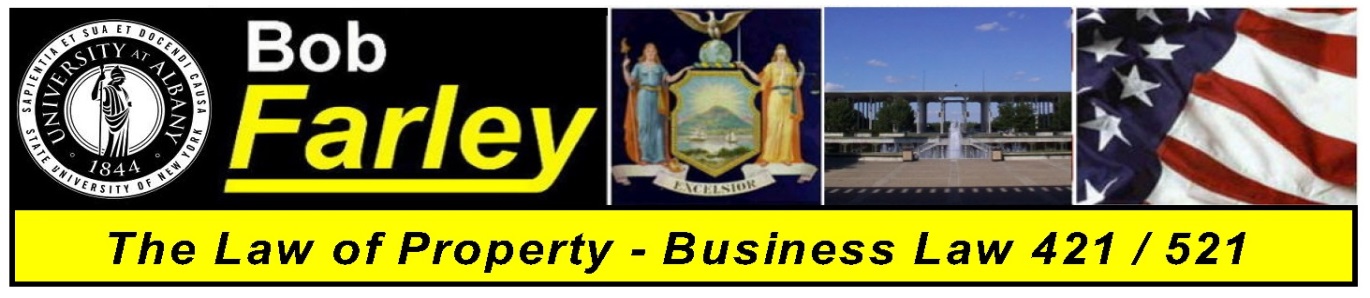 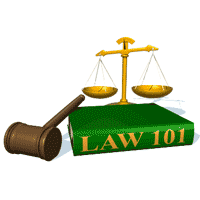 Slide Set Six A:
Gifts
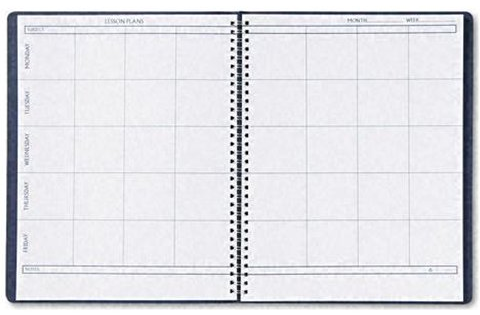 Last Time We Spoke About:

 Personal Property
Part One: Meaning of Personal Property / EPUT Right Enforcement

 Wild Animals
  Part Two: Possession / Capture / Return / Regulation

 Acquisition of Property Rights
 Part Three: Means of Acquisition:
		- Occupancy / Possession
		- Purchase by Sale
		- Adverse Possession
		- Accession / Confusion
		- Judgement
		- Found Property – Lost / Mislaid / Abandoned
		- Gift
 Class Case – Pierson v. Post
     Mere Pursuit is NOT Possession
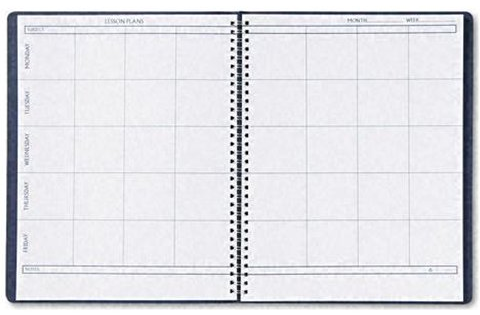 Tonight – We Will Speak About:

 Gifts
Part One: Definitions / Gifts Inter Vivos / Gifts Causa Mortis / Others


 Liens and Security Interests
  Part Two: Definitions / General and Special Liens / Particular Issues


 Bailments
 Part Three: Definitions / Elements / Duties / Benefits

 Class Case – Gruen v. Gruen
     Conditional Delivery of Gifts
Personal Property
GIFTS

Definitions
Personal Property
Gifts - Generally
The Wonderful World of GIFTS

GIFTS
	Types of Gifts
		Gifts Inter Vivos 
			(Gifts During Lifetime)
		Gifts Causa Mortis 
			(Gifts in Contemplation of Death)
	The Three Factors that make a Gift
		a. Donor's Intent
		b. Delivery
		c. Acceptance
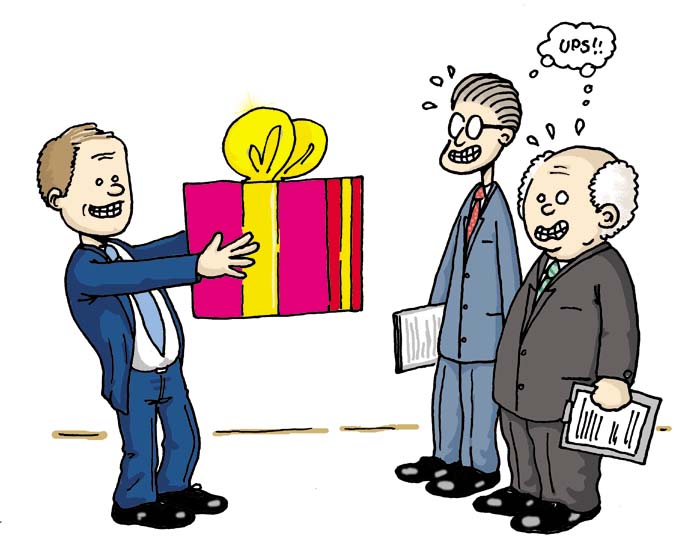 Personal Property
Gifts - Definitions
The Wonderful World of GIFTS
	GIFTS
		Defined
		Our old friend Black’s Law Dictionary 
	defines a Gift as:
	
	“A voluntary transfer of 
	  property to another 
     made gratuitously 
	  and without consideration”
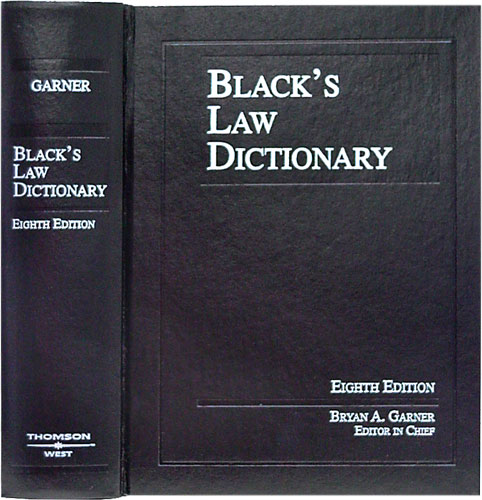 Personal Property
GIFTS

Elements
Personal Property
Gifts - Elements
The Wonderful World of GIFTS
	GIFTS
	     When it comes to gifts
         remember your dear Aunt IDA

	The Three Elements 
	    that make a Gift
		a. Donor's Intent
		b. Delivery
		c. Acceptance
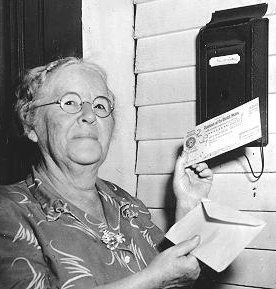 Personal Property
GIFTS – Inter Vivos
Personal Property
Gifts – Elements – Gifts Intervivos
The Wonderful World of GIFTS
	
1. Inter Vivos Gifts


	a. Donor's Intent

The donor must intend to make an immediate gift.
Mere Delivery is NOT evidence of Intent 

Intent must be proven by “clear and convincing evidence” if the gift is challenged.
Courts are suspicious of “claimed gifts”.
Facts determine if donor had requisite Intent, and the donee bears the burden of proof to show that such Intent exisited.
Personal Property
Gifts – Elements – Gifts Inter Vivos
The Wonderful World of GIFTS
Inter Vivos Gifts (Continued)
	b. Delivery

The validity of an inter vivos gift depends on the property’s delivery to the donee.

A simple promise to give does not complete the gift.
 
Delivery must be established by "clear and convincing evidence".

A declaration by a bailor to the bailee that the bailed article is a gift has the effect of immediately transferring title.

Thus, a note by decedent saying, "I am giving my diamond rings to X," was held to be a mere statement of present intent, insufficient to prove the act of delivery.
Personal Property
Gifts – Elements – Gifts Inter Vivos

The Wonderful World of GIFTS

Inter Vivos Gifts (Continued)
	b. Delivery (Continued)

		1) Gifts of Checks, Notes or Stock Certificates
There are two specific rules of delivery to remember for gifts of checks or notes:
		       a) If the donor is the drawer or maker of the check or note, delivery is not valid until the check or  
                                  note is cashed.
		       b) If the donor is giving someone else's check or note, then delivery is valid when the check or note 
                                  is given, even without a valid endorsement.
A stock certificate is validly delivered when given, even without endorsement.

2) Gifts Through Agent
If a gift is given through an agent, the time when the delivery requirement is satisfied depends on whose agent the agent is. 
	a) If he is the donor's agent, the gift is not delivered until given to the donee. 
	b) If he is the donee's agent, the gift is delivered when given to the agent. 
     c) Where there is doubt about whose agent is being used, the presumption is:
			- If the donee is a minor, the agent is the donee's; 
			- If the donee is not a minor, the agent is presumed to be the donor's.

		3) Joint Checking Account

In New York, the survivor of a joint account will automatically become the owner of the account (absent fraud, undue influence, mental incapacity, or mistake). 
Some other jurisdictions allow a rebuttable presumption to be raised in the case of a joint checking account (our state does not).
Personal Property
Gifts – Elements – Gifts Inter Vivos

The Wonderful World of GIFTS



Inter Vivos Gifts (Continued)
	



	c. Acceptance




Acceptance of the gift by the donee 
	is also a critical element in a valid 
	inter vivos transfer. 

Acceptance of the gift is ordinarily 
	presumed; (i.e., rejection of a gift 
	requires manifestation of that intent 
	by word or conduct.) 

However, joint control by the putative 
	donor and donee negates the gift.
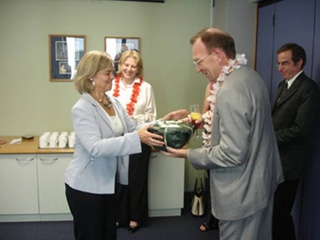 Personal Property
GIFTS

In Contemplation of Marriage
Personal Property
Gifts – Elements – Gifts Inter Vivos

The Wonderful World of GIFTS

Inter Vivos Gifts (Continued)

	Special Circumstances : 

		Gifts in Contemplation of Marriage

Engagement gifts (e.g., a diamond engagement
	ring) are made in contemplation of marriage and 
	are conditioned upon the subsequent ceremonial 
	marriage taking place. 




If the marriage DOES NOT occur, engagement 
	gifts must be returned regardless of who is 
	at fault for breaking off the engagement. 




The donor may recover gift even if donor is at fault.
Personal Property
GIFTS – Causa Mortis
Personal Property
Gifts – Elements – Gifts Causa Mortis

The Wonderful World of GIFTS

2. Gifts Causa Mortis

	a. Gifts of Personal Property Only

Only personal property may be transferred as a gift causa mortis.



	b. Delivery and Acceptance

Delivery and acceptance must be sufficient to vest dominion and 
	control in the donee.

Delivery to an agent does not complete the gift, since death is 
	an event that terminates the agency.



	c. Connection Between the Gift and the Donor's Fear of Death

At the time of the gift, the donor must have an immediate 
	and present fear of death.

However, the actual cause of the death need not necessarily 
	be the specific one the donor feared  (i.e.• donor hospitalized
	for cancer, but dies of stroke). 

A gift causa mortis is revocable and is automatically revoked 
	by the donor's recovery or by the donee's death.
Personal Property
GIFTS - Fraud
Personal Property
Gifts – Fraud

The Wonderful World of GIFTS

3. Gifts Cancelled by Fraud

	Generally

Fraud vitiates all contracts and generally is not presumed but must be proved by the party seeking to relieve himself from an obligation on that ground. 

However, the burden is shifted and the transaction is presumed void when it is virtually certain that the parties did not deal on equal terms because of an abuse of a fiduciary relationship or an overmastering influence by one party. 

In such situations, the "stronger party" must show that no deception was practiced,  that no undue influence was used, and that all was fair, open, voluntary, and well understood.
End of Class Six A

For next time – Review Assignments as follows on the Webpage:

Lecture Slides
Selected Readings
Cases and Exercises

We are a hot bench.

Questions?